幼儿园办园质量评估系统解读
红缨研培部
01 .研发背景
03 . 操作方式
04 .未来发展
02 . 内容与重点
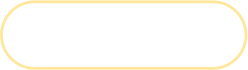 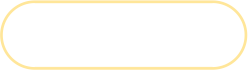 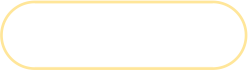 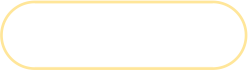 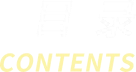 Part
01
研发背景
《幼儿园保育教育质量评估指南》
背景


中国教育开始转向高质量发展阶段
党的十九届五中全会通过《中共中央关于制定国民经                  济和社会发展第十四个五年规划和二〇三五年远景目标的建议》
指出我国教育进入“建设高质量教育体系” 为奋斗                目标的新的历史时期， 目标是建成教育强国 、 实                现教育现代化。
2035年愿景发展目标： “ 普及有质量的学前教育” 。

3
“十四五”规划建议： “ 建设高质量教育体系” 。

2
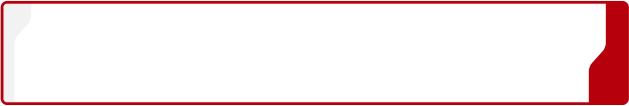 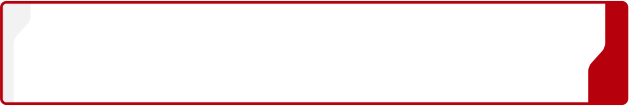 背景


提高教育质量刻不容缓
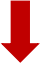 我们要办好人民满意的教育， 全面贯彻党的教       育方针， 落实立德树人根本任务， 培养德智体        美劳全面发展的社会主义建设者和接班人， 加       快建设高质量教育体系， 发展素质教育， 促进        教育公平。
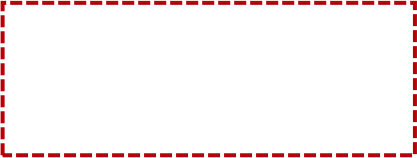 背景
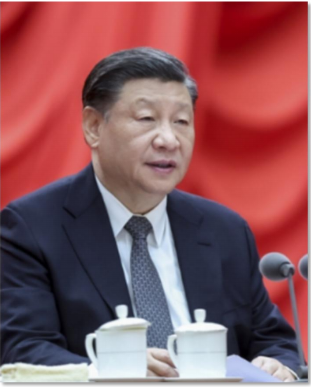 习近平总书记在二十 大报告中提出：
背景




现状： 从“有园上”转变为“上好园”




当前优质教育资源仍然不足， 不能满足人民群众对高质量学前教育的需求。
背景


2022年2月《幼儿园保育教育质量评估指南》发布
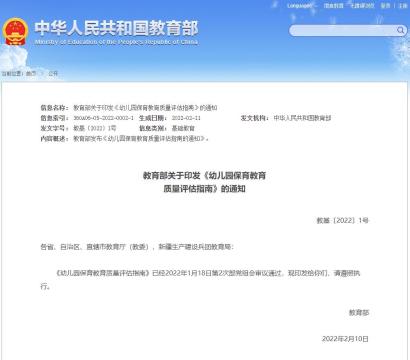 评估内容

坚持以促进幼儿身心健康发展为导向， 聚焦幼儿园保育教育过程质量， 评估内 容主要包括办园方向、保育与安全、教 育过程、环境创设 、教师队伍等5个方   面， 共15项关键指标和48个考查要点。
l 幼儿园每学期开展一次自我评估
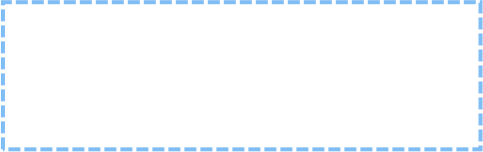 l 注重过程评估： 重点关注保育教育过程质量。
l 强化自我评估： 幼儿园应建立常态化的自我评估机制。

l 聚焦班级观察： 通过不少于半日的连续自然观察，了解教师与幼儿互动情况。
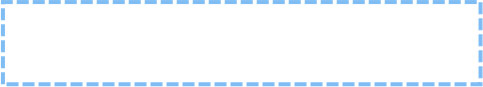 背景
《幼儿园保育教育质量评估指南》






















评估方式
评估周期
“重结果轻过程、 重硬件轻内涵 、 重他评轻自评”
背景


《幼儿园保育教育质量评估指南》
背景
《幼儿园保育教育质量评估指南》


实施《评估指南》应注意哪些问题？
幼儿园保教质量评估强 化自我评估， 聚焦保育 教育过程及影响质量的 关键要素， 主要解决质 量提升问题。
幼儿园保教质量评估强调  尊重幼儿的学习特点和成  长规律 。 支持和引导每个 幼儿从原有水平向更高水  平发展。
教育评价
尊
重
质
量
提
幼
升
儿
幼儿园的质量评估从强化外部评价转向内部评价。
Part
02
内容与重点
幼儿园办园质量督导评估标准
紧随国家政策脚    步， 为园所提供    可进行自评的评    估工具。
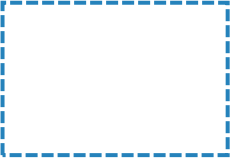 评估标准


幼儿园办园质量督导评估标准
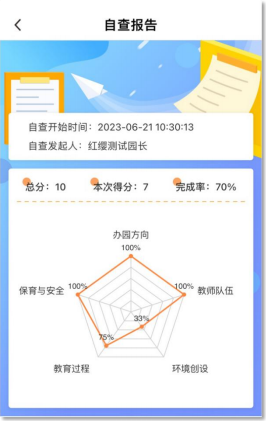 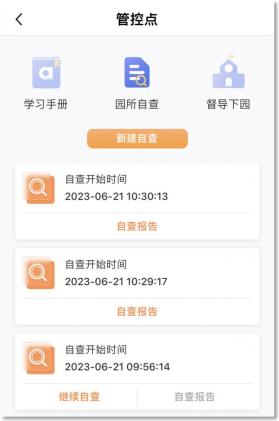 100
70
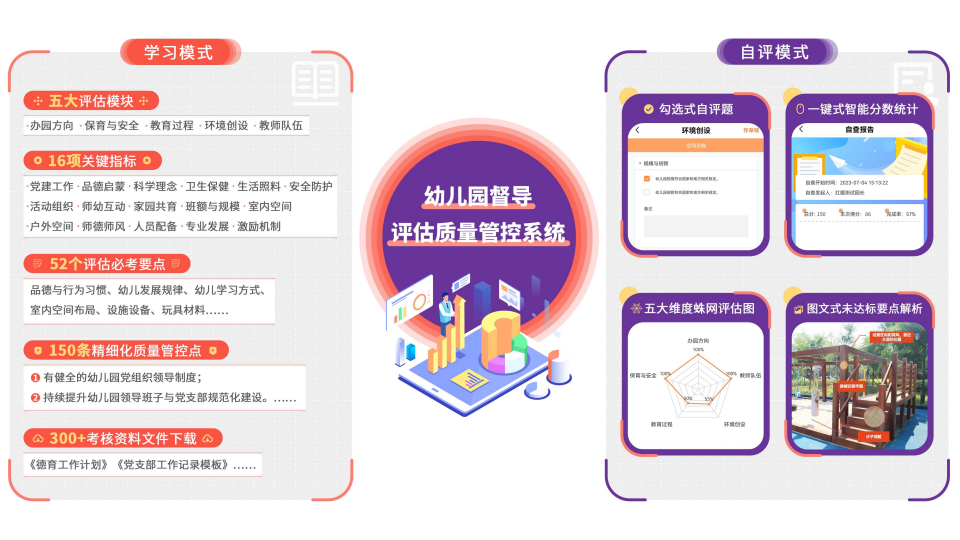 幼儿园办园质量
	督导评估标准    





师德师风 人员配备 专业发展 激励机制
持续提升幼儿园领导班子与党支部规     范化建设 。按时开展三会一课 。1.党支    部委员会 、2.党员大会 、3.党小组会 、4.党     课 、5.主题党日教育活动。
1.幼儿园重大会议与决策党组需要参与； 2.     做好幼儿园师德师风建设； 3.德育工作计划。
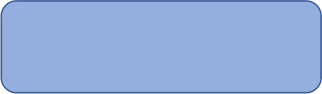 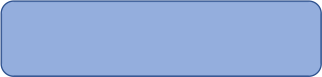 评估标准


评估标准的搭建原则
l 以国家《评估标准》为基准， 细化评估内容。
有健全的幼儿园党组织领导制度 。包     含： 1.设立党组织 、2.共青团组织 、3.工会
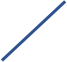 组织 。4.党员活动记录； 5工会活动记录； 6 共青团工作计划。
例
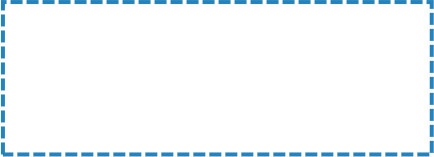 1. 健全党组织对幼儿园工作领导的制 度机制， 以政治建设为统领， 加强 幼儿园领导班子建设， 推进党的工 作与保育教育工作紧密融合。
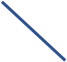 党的工作与保育教育工作紧密融合。
质量评估标准

提升



办园方向
保育与安全 教育过程

环境创设  教师队伍
1
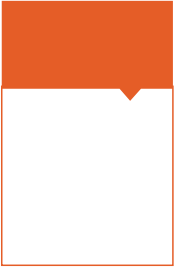 评估标准

新旧评估标准的差别在哪里？
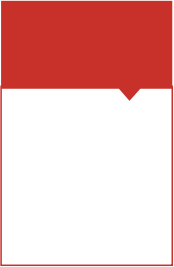 标准化管理系统


基础
硬件设施
清洁卫生 服务质量

基础管理  教育教学
2
由保障基础规范转变为聚焦
优质教育
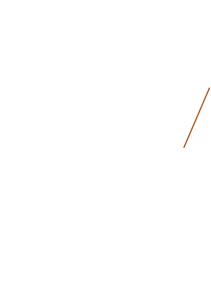 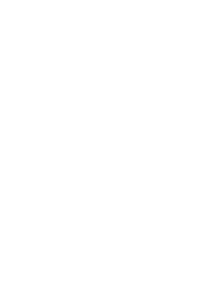 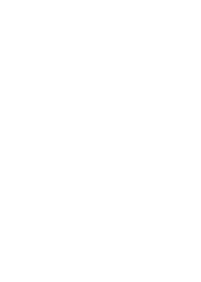 评估标准


办园方向
科学理念


幼儿身心发展
规律
幼儿的学习
方式
品德启蒙

党的教育方针
品德与行为
习惯
党建工作

党组制度    党组工作落实
年度工作计划
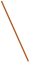 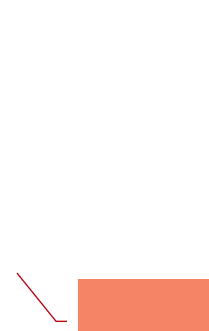 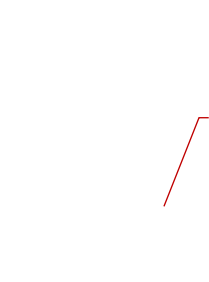 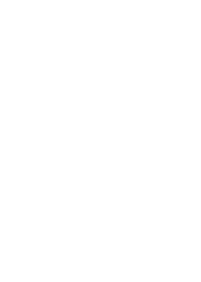 评估标准
安全防护


安全管理    安全意识
安全教育
生活照料
生活常规与卫
生习惯
生活习惯与生
活能力
户外活动
特殊儿童照料

什么是特殊  儿童？
卫生保健
工作制度和岗 位职责
膳食营养
传染病防控   卫生保健监测
保育与安全
特殊儿童 ：包括障碍儿童和问题儿童， 障碍儿童是说有智     力 、视力 、肢体 、言语 、精神和多重障碍（残疾） 的题儿     童 。 问题儿童是说儿童情绪 、人格 、行为举止 、存在异常     且社会适应不良的儿童。
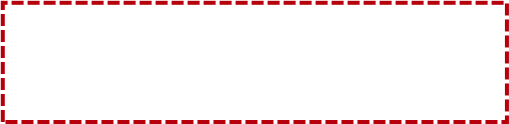 评估标准
安全教育 ：把安全教育融入幼儿一 日生活， 帮助幼儿学习 判断身边的设施和玩具材料可能出现的安全隐患， 比如尖 锐物品的拿取， 户外大型玩具的正确玩法， 上下楼梯时候 应该注意什么， 除了集体活动时候会涉及到这些内容， 还 可以利用晨间谈话 、餐前的故事分享等环节进行幼儿安全 防护意识的养成。
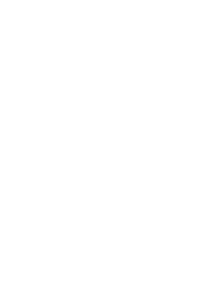 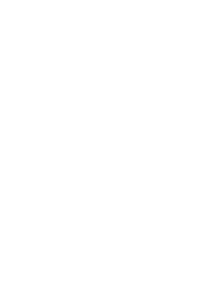 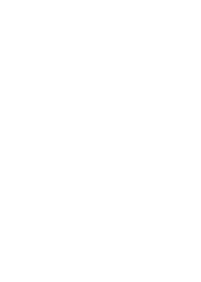 家园共育


幼儿园与家庭
幼儿园与社区
评估标准



教育过程
活动组织


一 日生活安排 游戏活动
教育活动
师幼互动


师幼互动氛围
师幼互动策略
教育活动是面对所有活动， 不仅限于集体教   学， 并且更聚焦于活动本身的内容与形式。
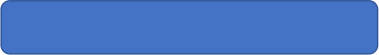 评估标准
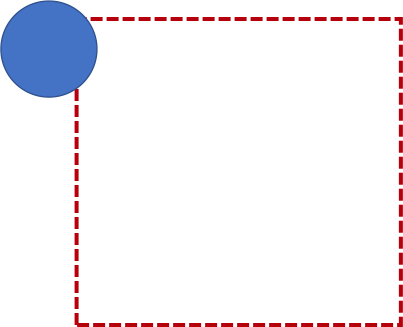 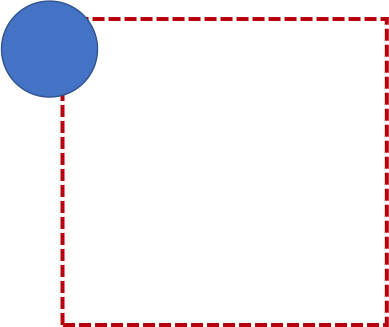 新
旧
集体教育活动



集体教学准备
教学活动过程
集体教学活动时间
活动组织



一 日生活安排 游戏活动
教育活动
侧重于考察硬性指标。
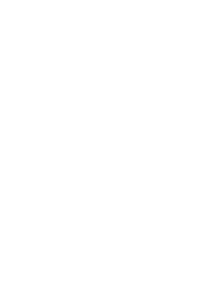 评估标准


教育过程
活动组织


一 日生活安排 游戏活动
教育活动
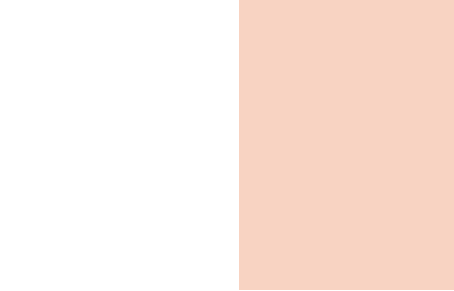 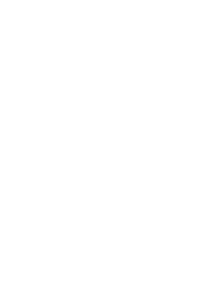 家园共育
师幼互动


师幼互动氛围
师幼互动策略
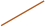 幼儿园与家庭 幼儿园与社区
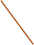 评估标准
教师观察幼儿
l 采用小组或集体的形式讨论幼儿感兴趣的          话题。
l 幼儿在一 日活动中是自信 、从容的， 能放          心大胆地表达真实情绪和不同观点。
l 善于发现各种偶发的教育契机， 抓住活动          中幼儿感兴趣或有意义的问题和情境， 能          识别幼儿以新的方式主动学习， 及时给予          有效支持。
l 理解幼儿在健康 、语言 、社会 、科学 、艺          术等各领域的学习方式， 尊重幼儿发展的          个体差异。
l 发现每个幼儿的优势和长处， 促进幼儿在          原有水平上的发展。
观察
l 鼓励幼儿表达自己的观点， 提出问题 、分   析解决问题。
l 教师保持积极乐观愉快的情绪状态， 以亲   切和蔼 、支持性的态度和行为与幼儿互动， 平等对待每一名幼儿。
l 支持幼儿自主选择游戏材料 、 同伴和玩法， 支持幼儿参与一 日生活中与自己有关的决   策。
l 尊重并回应幼儿的想法与问题， 通过开放   性提问 、推测 、讨论等方式， 支持和拓展   每一个幼儿的学习。
教师自查互查
评估标准
怎样观察
确定观察目标

观察前确定目标
观察前教师已经清楚地知道“我想知道什么”，    这样在幼儿的活动中找到你的观察对象， 或者   目标， 才能有记录到这个观察对象的“有意义     的”行为。

观察过程中逐渐明确目标
要求教师： 一定要有了解幼儿的欲望， 要对幼   儿的学习发展有整体把握。
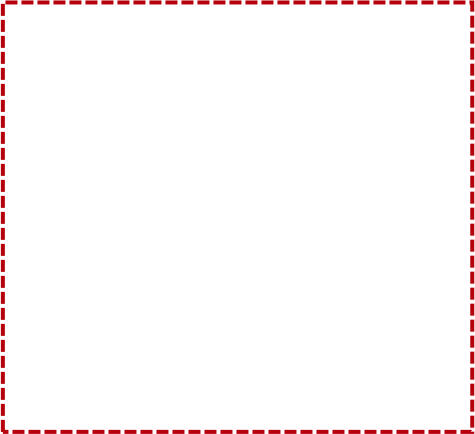 评估标准
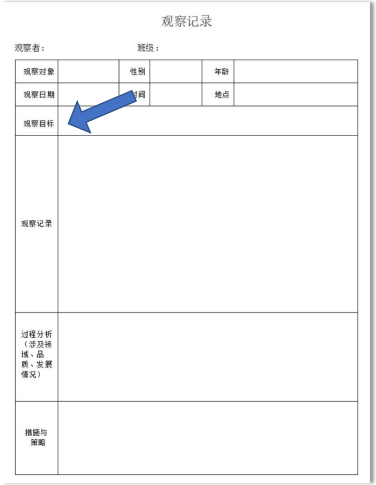 评估标准


怎样观察
确定观察情境

l 观察目标决定了观察的情境选择。

l 有效的观察情境应该能反映出幼    儿真实发展需要 、水平和特点。


l 幼儿的真实表现主要体现在生活    和游戏这两种情境中。
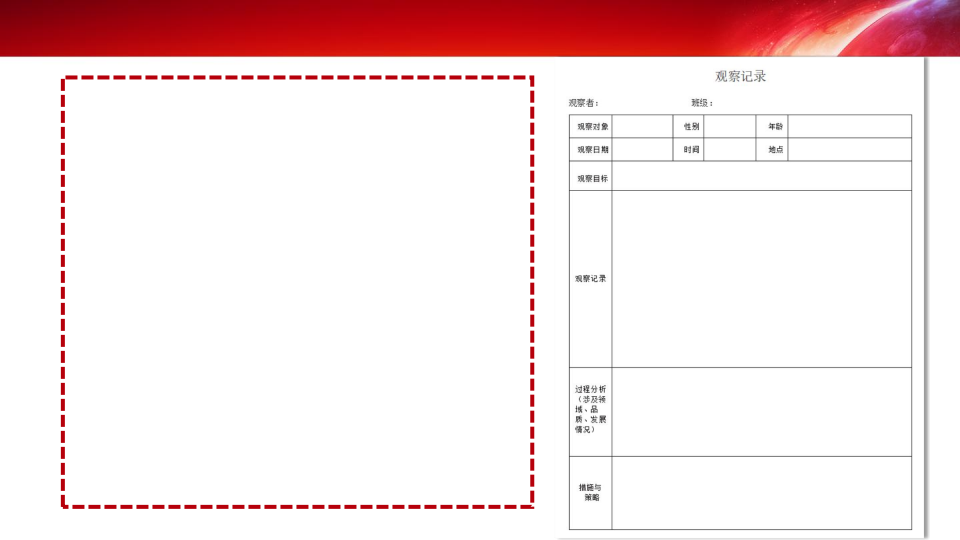 怎样观察


观察的内容

观察过程中要注意：
l 观察要够全面： 观察对象的一言一             行看在眼里。
l 观察要有重点 ： 目前观察目标是               什么就记录这方面内容。


需要点面结合
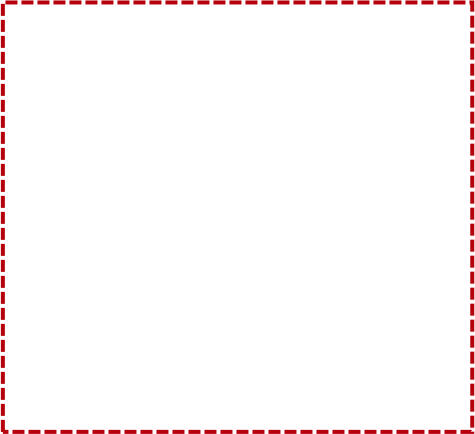 评估标准
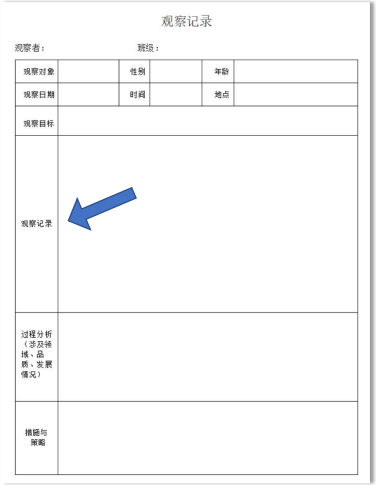 评估标准
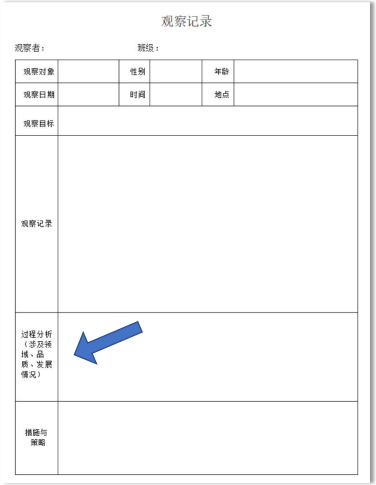 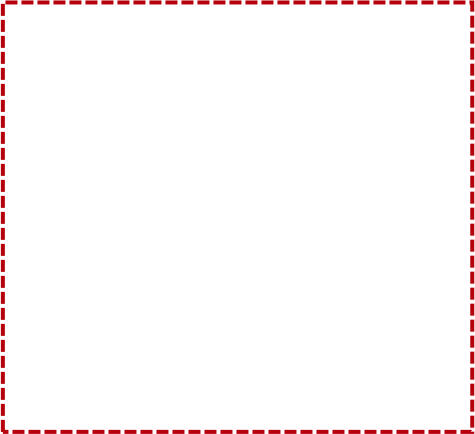 怎样分析
过程分析

“我会做观察， 可我不会做分析评价 ，经常   是一句话也说不出 。”
如果缺乏幼儿学习与发展的相关知识， 教师 就无法对幼儿的学习与发展行为作出准确地 解读， 就可能会误解幼儿的一些行为。



建设高质量教育体系
评估标准
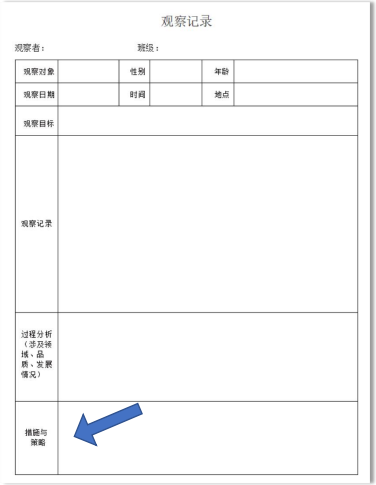 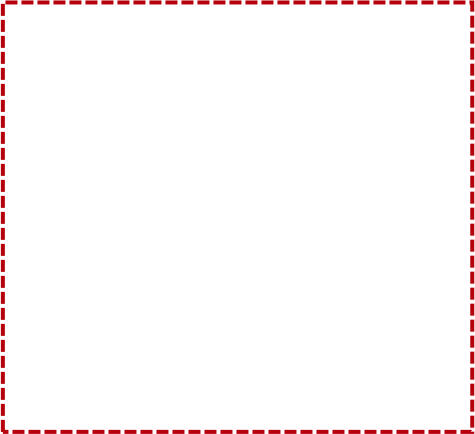 措施与策略
l 一次观察记录后常见的措施就是    要继续进行多次观察， 全面了解。


l 当了解足够全面， 解决策略就会    根据积累素材的增多而出现， 教    师可以用积累的素材与园所中有    经验的教师探讨， 进行教研活动， 从而得出一个有针对性的策略
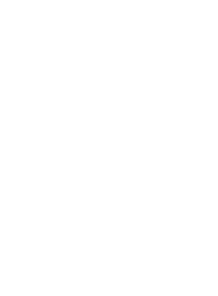 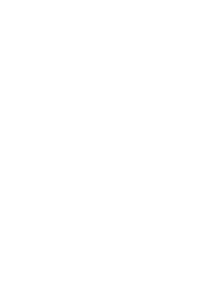 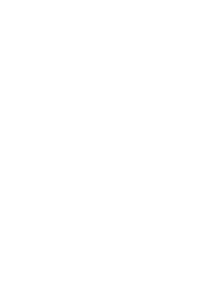 班额与规模



幼儿园班额
幼儿园规模
评估标准


环境创设
户外空间



空间布局    设施设备
玩具材料
室内空间



空间布局    设施设备
玩具材料
玩具材料种类丰富 、数量充足。
评估标准
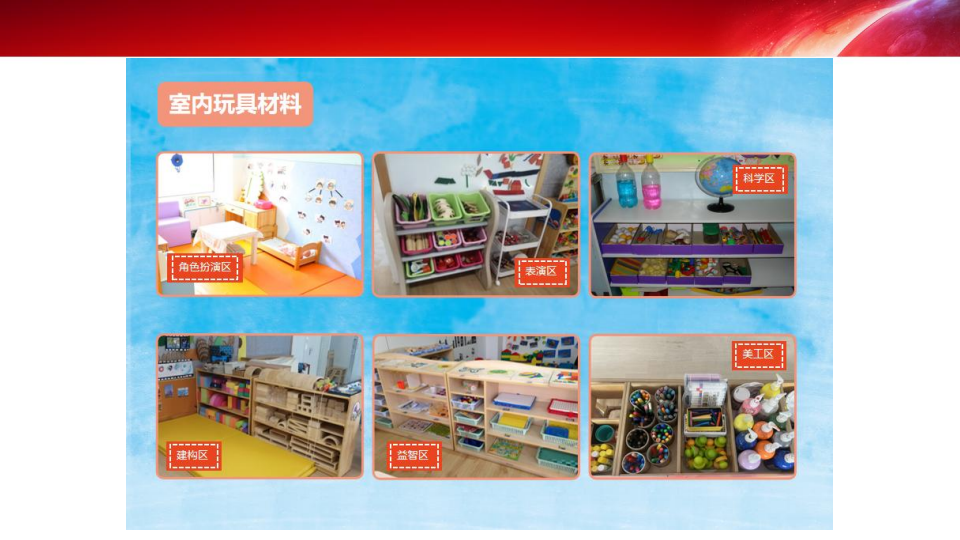 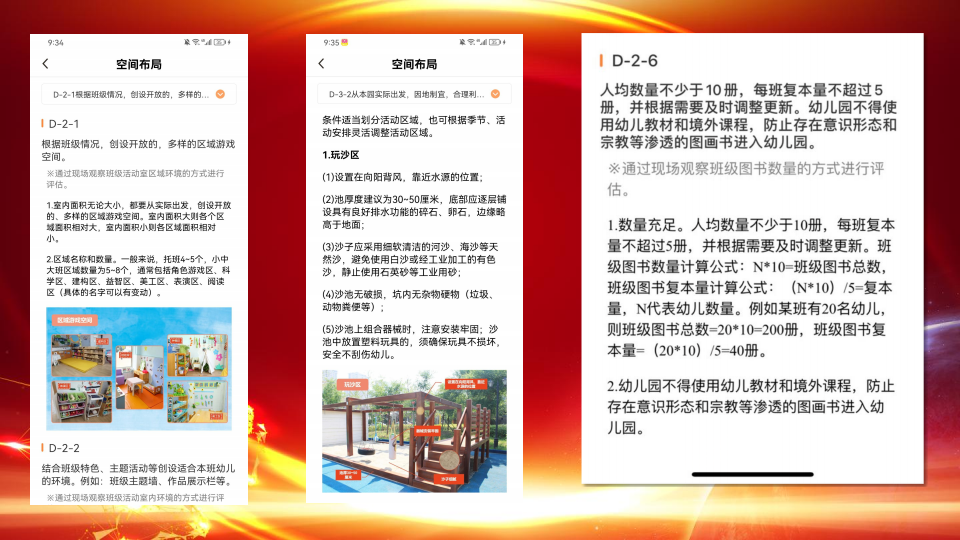 评估标准
课程材料与区域活动结合
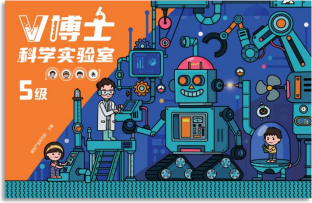 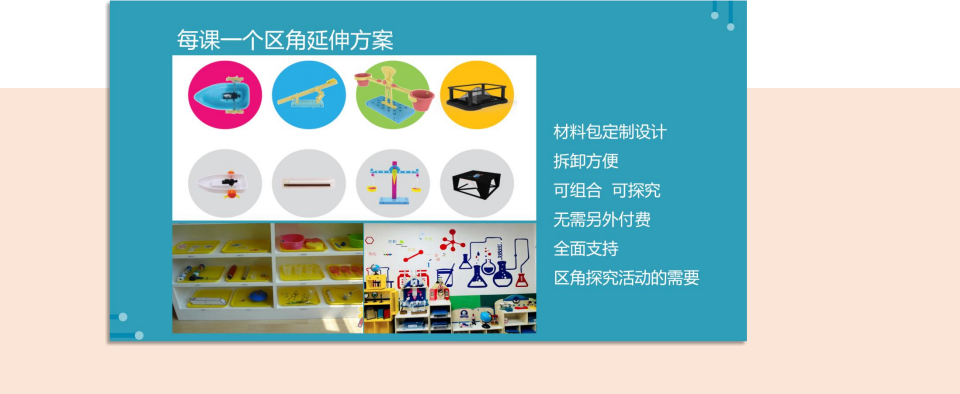 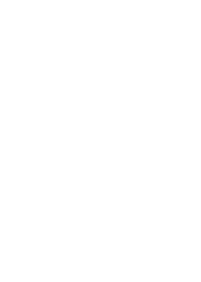 评估标准


教师队伍
师德师风


教职工职业  道德


职工身心健康
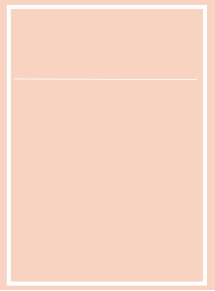 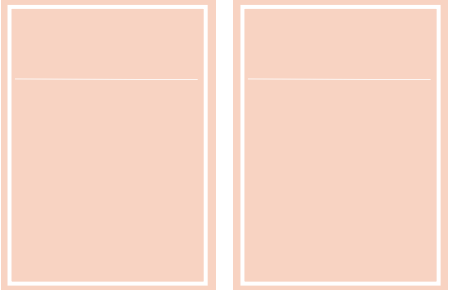 专业发           激励机制
人员配备



数量


资质
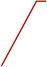 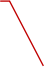 发展规划 教研制度 业务支持
励导向


激励方式
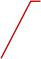 Part
03
操 作 方 式
幼儿园办园质量督导评估标准
2
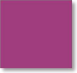 质量评估标准操作方式
1
园所自查
学习手册
1.深度解读150条关键点。
2.附件下载相关的文本样例、 表格等。
通过对照关键点打分自查，形成本  园所保育教育质量评估结果（包含  示意图与文字解析），在该结果的  基础上，制定合理的园所工作计划， 促进园所保教育质量提升。
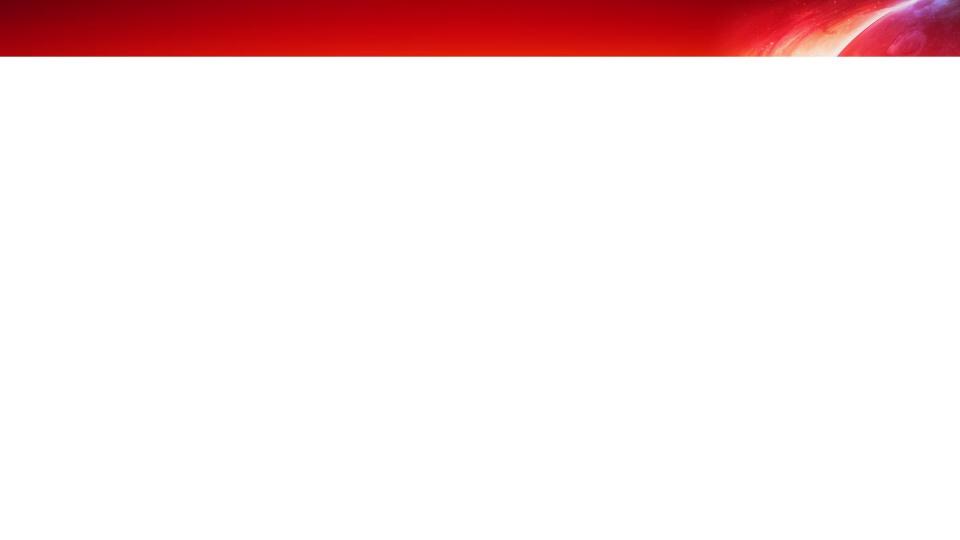 质量评估标准操作方式


幼儿园学习手册
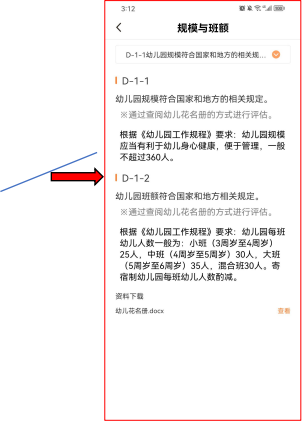 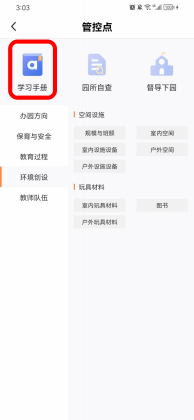 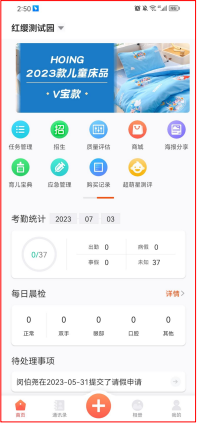 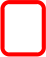 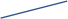 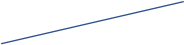 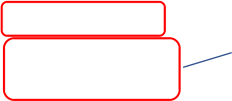 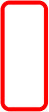 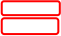 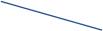 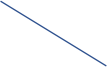 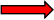 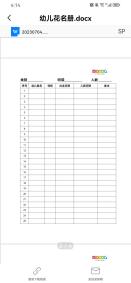 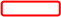 下载
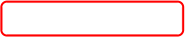 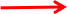 质量评估标准操作方式
幼儿园园所自查
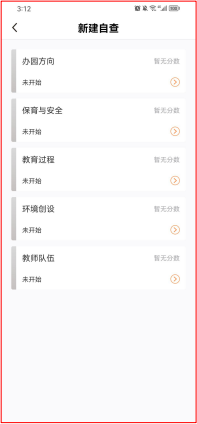 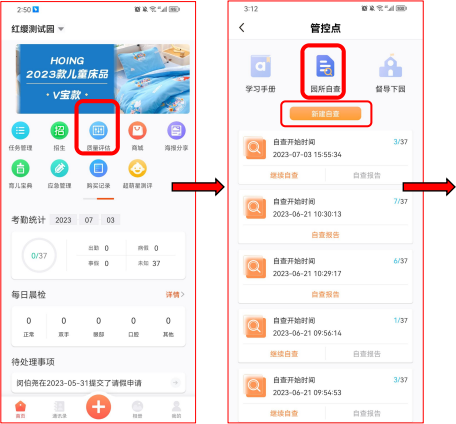 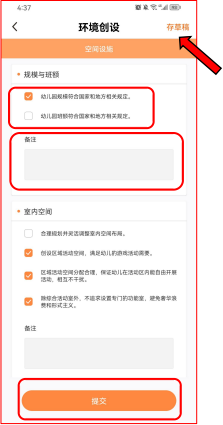 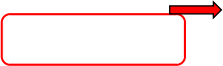 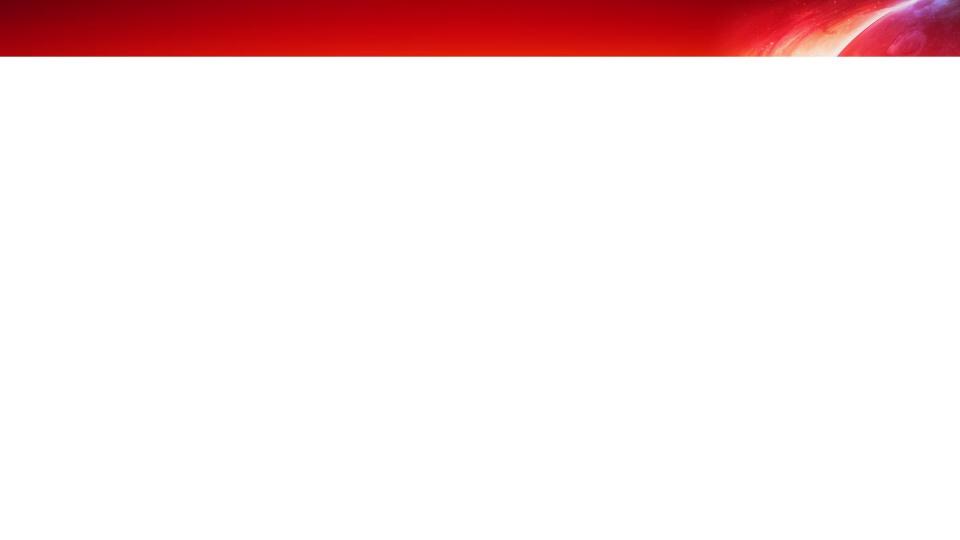 质量评估标准操作方式
幼儿园园所自查
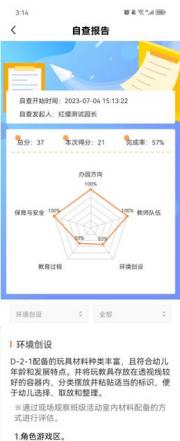 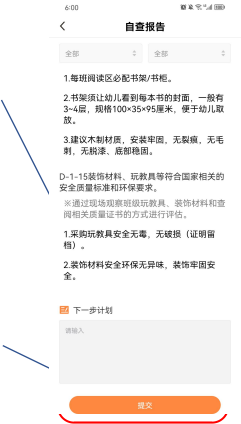 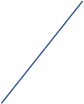 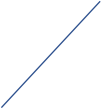 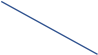 质量评估标准操作方式
注意事项：
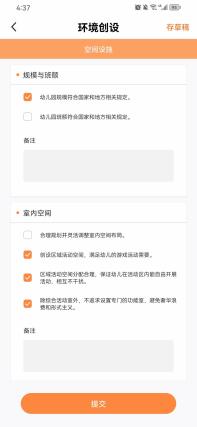 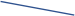 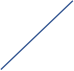 本套评估标准不以分数和结 果为主要导向，重点在于没
做到的内容下一步计划用什 么方式改进。
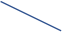 Part
04
未 来 发 展

建设高质量的教育体系
重在对班级活动现场的观察 、 记录； 有实证意识 、研究意    识 、解读意识。

收集优秀的信息


收集有问题的信息
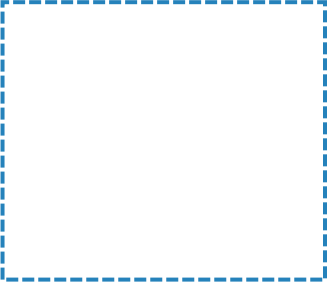 未来发展



评估不只是打分！
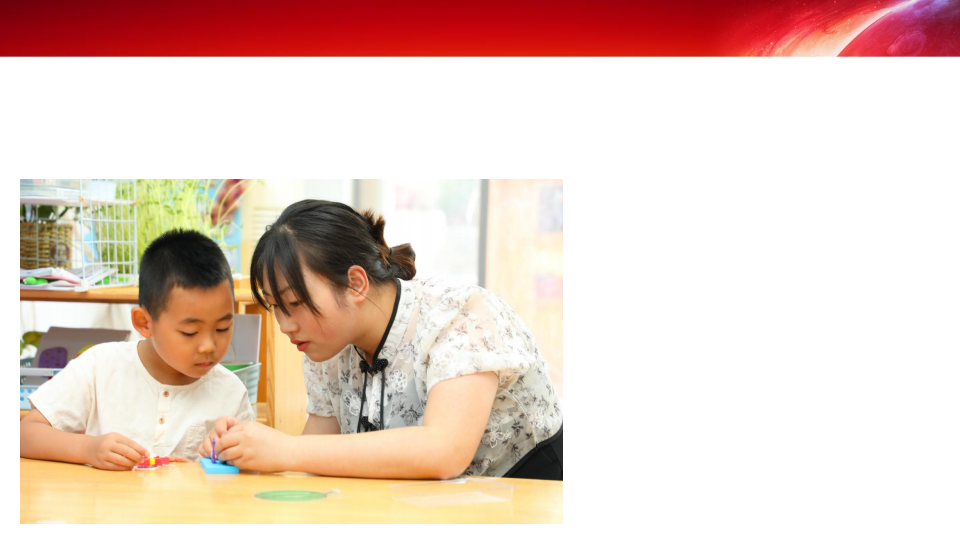 未来发展


评价标准不是一成不变的
2017年   1     标准化管理系统    	解决办园规范问题，
侧重于基本办园条件
和办园行为
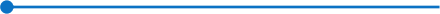 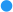 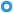 2024年   2      办园质量督导评估标准       )
	聚焦保育教育过程及影
响质量的关键要素， 主
要解决质量提升问题。
	3       ？ ？ ？

按国家标准继续发展
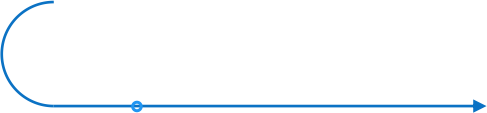 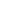 未来可期
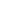 未来发展
倾听幼儿、 了解幼儿 ， 做高质量的教育！
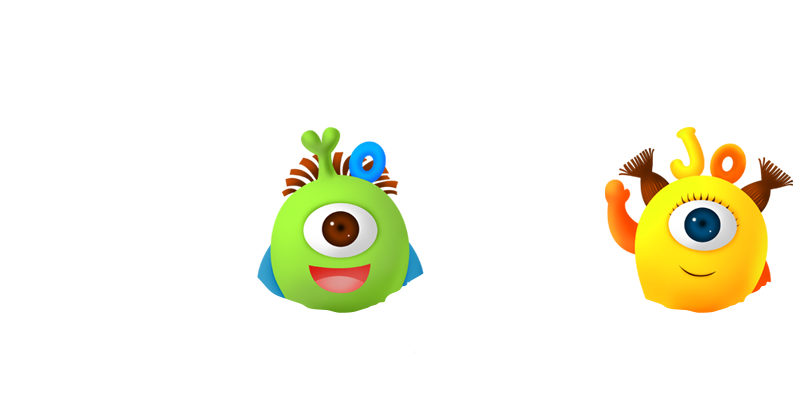 THANKS
谢  谢  观  看